Postawy rodzicielskie i ich wpływ na rozwój osobowości i zachowanie dziecka
Motto:


,,Dziecko rodzi się czyste i od rodziców uczy się cnoty lub występku, dziecko bowiem podobne jest do lustra, które tylko odbija, co się przed nim znajduje.”




/Mahkota Segala Radia ,, Mądrości palmowego liścia”/
Maria Ziemska pisze:

,,poznanie typologii postaw rodzicielskich właściwych i niewłaściwych sprzyja uzyskaniu dobrych wyników wychowawczych i zapobiega powstawaniu zaburzeń osobowości.”
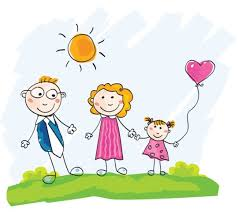 Rodzina jest pierwszym środowiskiem, do którego dziecko przynależy przez fakt narodzin. Tu kształtuje się jego osobowość, system wartości, cechy charakteru oraz kształtują się wzorce osób dorosłych i ról jakie pełnią w rodzinie.

	Rodzina ponosi główną odpowiedzialność za wychowanie dziecka.
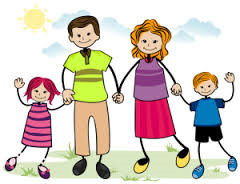 Źródła postaw rodzicielskich
potrzeby,
informacje o postawach,
oddziaływanie środowiska społecznego,
cechy osobowości,
traumatyczne doświadczenia,
procesy emocjonalne,
wpływ wczesnych doświadczeń,
dziedzictwo z rodziny pochodzenia,
jakość związku małżeńskiego,
czynniki tkwiące w dziecku,
Postawy wychowawczewedług Marii ZiemskiejPostawa to sposób odnoszenia się do dziecka i postępowania z nim.
p
postawy właściwe
postawy niewłaściwe
Schemat postaw wychowawczych przedstawiający przeciwstawne pary postaw
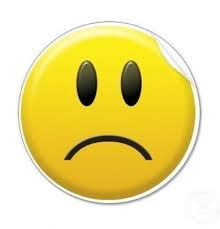 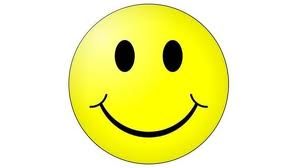 akceptacja 		– 		odrzucenie
współdziałanie 	– 		unikanie
rozumna swoboda – nadmierne ochranianie
uznanie praw 	– nadmierne wymaganie
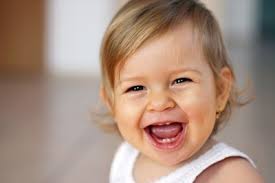 Akceptacja
Przyjęcie dziecka takim, jakie ono jest, zarówno z jego możliwościami jak i ograniczeniami. Rodzice dają mu do zrozumienia, że jest kochane, cenione. Starają się zaspokajać jego potrzeby, dają poczucie bezpieczeństwa. Chwalą za sukcesy, ganią za nieposłuszeństwa, ale zachowanie, a nie potępiają osoby.
Taka postawa sprzyja kształtowaniu się pozytywnych uczuć, sprzyja uspołecznianiu. Dziecko jest miłe, wesołe, a także dzięki poczuciu bezpieczeństwa – odważne.
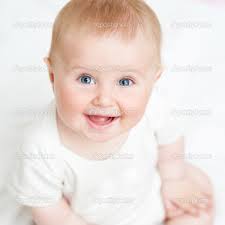 Współdziałanie
Rodzice interesują się tym, co robi dziecko. Angażują je w prace domowe w zależności od możliwości rozwojowych. Dzięki temu czuje się ważne i potrzebne w rodzinie. Ponadto rodzice angażują się w zajęcia ważne dla dziecka. Interesują się również jego problemami itp.
Dzięki takiej postawie dziecko uczy się współdziałania z innymi, wytrwałości, samodzielności.
Rozumna swoboda
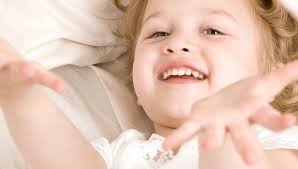 Rodzice darzą dziecko zaufaniem i pozostawiają mu duży margines swobody. Z jednej strony chronią dziecko, a z drugiej sprawiają, by wkraczał w otaczający go świat.
Taka postawa zwiększa samodzielność, rozwija aktywność.
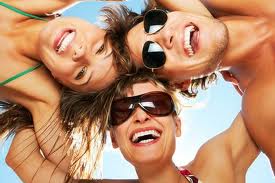 Uznanie praw
Rodzice traktują dziecko osobowo, poszerzają obszary jego samodzielności i uczą konsekwencji oraz odpowiedzialności za swoje działania. Wspólnie z dzieckiem uzgadniają jego prawa i obowiązki. Wyjaśniają , tłumaczą i zawsze są gotowi, by pomóc.
Postawa taka uczy lojalności, solidarności, samodzielności i rozwija twórczy stosunek do różnorodnych wyzwań.
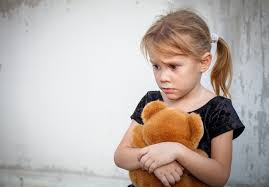 Odrzucenie
Postawa przeciwstawna do akceptacji. Rodzice odrzucający dziecko nie lubią go, nie interesują się nim. Mogą być wobec niego agresywni, nadmiernie krytykujący, stosujący rygorystyczne kary. Postawę tę cechuje nadmierny dystans uczuciowy i dominacja rodziców.
Postawa taka sprzyja kształtowaniu się u dziecka agresywności, kłótliwości, bezradności, lękliwości, nieposłuszeństwa.
Unikanie
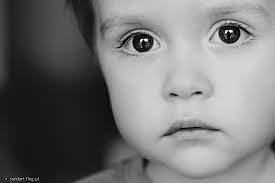 Postawę tę charakteryzuje obojętność uczuciowa rodziców wobec dziecka, którzy nie usiłują nawiązywać z nim kontaktów. Nie są zainteresowani problemami dziecka, planami, marzeniami itp. Przebywanie z nim nie sprawia im przyjemności, więc unikają go. Wykazują również brak stałości w wymaganiach wobec dziecka oraz brak współpracy.
Taka postawa może prowadzić do tego, że dziecko będzie przejawiało trudności w nawiązywaniu kontaktów, będzie wrogo nastawione do ludzi, nieufne, bojaźliwe.
Nadmierne ochranianie
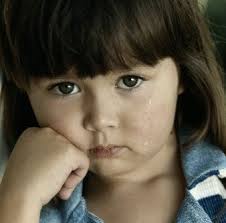 Podejście rodziców do dziecka jest bezkrytyczne, uważają je za wzór doskonałości, przesadnie troskliwi nie dopuszczają do samodzielności, ulegają mu, tolerują jego nieposłuszne zachowanie, zaspokajają każdy kaprys i pozwalają panować nad rodziną. Uzależniają dziecko od siebie i nie doceniają jego możliwości.
Tak wychowane dziecko staje się nieprzystępne, podatne na frustrację i opóźnione w sferze dojrzałości emocjonalnej, egoistyczne, zuchwałe, zarozumiałe.
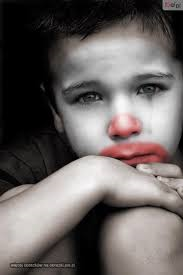 Nadmierne wymaganie
Rodzice nie zwracając uwagi na możliwości dziecka zmuszają je, by dostosowywało się do wytworzonego przez nich wzoru. Stawiają wygórowane wymagania, narzucają swoją wolę, ograniczają swobodę, stosują sztywne reguły postępowania bez poszanowania praw i indywidualności dziecka.
Dziecko takie cechuje brak wiary we własne możliwości, niepewność, lękliwość, uległość, zaburzenia koncentracji uwagi.
Postawy rodzicielskie mają ogromny wpływ na kształtowanie się cech osobowościowych dziecka. Mając przy sobie czułych, kochających rodziców, którzy prezentują właściwe postawy dziecko wyrasta na dorosłego, który ma poczucie własnej wartości, osiąga sukcesy, potrafi nawiązywać właściwe relacje międzyludzkie.
Rodzice są pierwszymi osobami mającymi ogromne znaczenie w życiu dziecka, dlatego powinni budować między sobą właściwe relacje oparte na szacunku i zbieżnych poglądach wychowawczych.
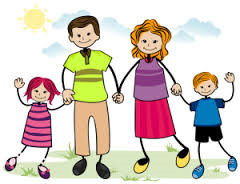 Literatura
N.Han-Ilgiewicz, Potrzeby psychiczne dziecka, W-wa:PZWS,1961.
H.Misiewicz, Rola rodziny w kształtowaniu postaw, W-wa:Instytut Wydawniczy Związków Zawodowych,1986.
M.Przetacznik-Gierowska, G.Makiełło-Jarża, Psychologia rozwojowa i wychowania wieku dziecięcego, W-wa:WSiP,1992.
M.Ziemska, Postawy rodzicielskie, W-wa: Wiedza Powszechna,1980.
Dziękuję za uwagę






Opracowała:
Wioletta Besztyga-Oparcik
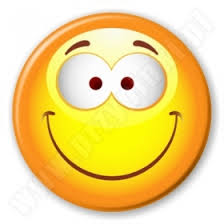